Бухгалтери та аудитори – учасники євроінтеграційних процесів
Європейська інтеграція
Європейська інтеграція – це процес політичної, юридичної, економічної інтеграції європейських держав, у тому числі й частково розташованих в Європі
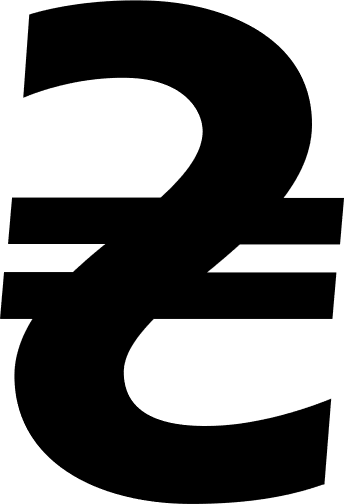 Верховенство права
Людський капітал
Збереження і розвиток ММСБ
Економічна свобода
Демократія
Фактори успішної інтеграції:
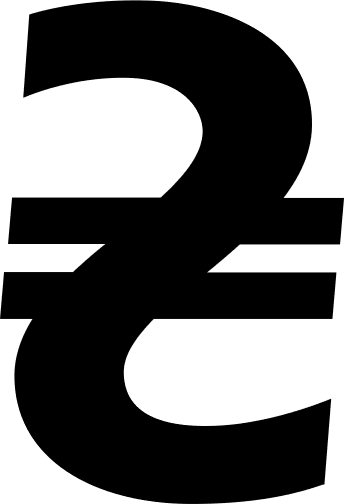 2
Європейська інтеграція
Відповідно до Угоди про асоціацію між Україною, з однієї сторони, та Європейським Союзом, Європейським співтовариством з атомної енергії і їхніми державами-членами, з іншої сторони, Україною взято зобов’язання в частині гармонізації національного законодавства з вимогами європейського законодавства, зокрема у сферах бухгалтерського обліку та аудиту.
	
	Надання Україні 23 червня 2022 року статусу кандидата на вступ до Європейського Союзу юридично закріпило на загальноєвропейському рівні українські прагнення щодо незворотності цивілізаційного вибору. Дієвим аргументом у багаторічних переговорах щодо надання цього статусу стала саме суспільна підтримка цього інтеграційного курсу як єдино бажаного для громадян України.
3
Реформування бухгалтерського обліку
У 2012 році імплементовано положення Регламенту ЄС № 1606/2002 щодо застосування в Україні міжнародних стандартів фінансової звітності.
	На сьогодні на основі МСФЗ  і законодавства Європейського Союзу у сфері бухгалтерського обліку розроблено та затверджено 30 національних положень (стандартів) бухгалтерського обліку (НП(С)БО).
	Міністерством фінансів України здійснено поступову імплементацію Директиви Європейського Парламенту та Ради ЄС від 26.06.2013 № 2013/34/ЄС про річну фінансову звітність, консолідовану фінансову звітність та пов’язану звітність певних типів підприємств.
	З метою подальшої гармонізації національного законодавства у сфері бухгалтерського обліку із законодавством ЄС у цій сфері 01 січня 2018 року набули чинності зміни до Закону про бухгалтерський облік (від 5 жовтня 2017 року №2164-VIII)
4
Реформування бухгалтерського обліку
На виконання Закону про бухгалтерський облік 
протягом 2018-2024 років
удосконалено Порядок подання фінансової звітності, а також форми та порядок складання спрощеної фінансової звітності для малих підприємств та мікропідприємств
внесено зміни до НП(С)БО та інших нормативно-правових актів у сфері бухгалтерського обліку та складання фінансової звітності
затверджено Методичні рекомендації зі складання звіту про управління
затверджено форму та Порядок складання звіту про платежі на користь держави підприємств, що здійснюють заготівлю деревини
5
Реформування бухгалтерського обліку в державному секторі
В частині реформування та розвитку системи бухгалтерського обліку в державному секторі в Україні здійснюється модернізація відповідно до Стратегії модернізації системи бухгалтерського обліку та фінансової звітності в державному секторі на період до 2025 року. 
	
	Реалізація зазначеної Стратегії спрямована на створення до 2025 року єдиного інформаційного простору в бухгалтерському обліку, який ґрунтується на застосуванні національних положень (стандартів) бухгалтерського обліку в державному секторі (НП(С)БОДС) і використанні плану рахунків бухгалтерського обліку в державному секторі всіма суб’єктами державного сектору та удосконаленні моделі бухгалтерської служби.
6
Стратегія передбачає досягнення таких результатів
підвищення рівня відкритості, достовірності та прозорості фінансової звітності з метою забезпечення ефективності прийняття управлінських рішень у сфері державних фінансів
забезпечення консолідації фінансової звітності на різних рівнях; запровадження якісно нової системи підготовки та перепідготовки кадрів бухгалтерських служб суб’єктів державного сектору
забезпечення порівнянності показників фінансової звітності державного сектору України та державного сектору інших країн
підвищення статусу керівників бухгалтерських служб суб’єктів державного сектору та ефективності їх діяльності
7
Оцінка системи бухгалтерського обліку в державному секторі України за методологією Світового Банку (PULSE)
Успішність процесу реформування підтверджується проведеною у 2023 році оцінкою системи бухгалтерського обліку в державному секторі України за методологією Світового Банку (PULSE), за результатами якої отримано високу оцінку «В+», що засвідчує високий рівень розвитку системи бухгалтерського обліку та відповідності національних стандартів міжнародним стандартам (IPSAS). 
	
	За результатами цієї оцінки підготовлено Звіт, в якому представлені ключові висновки за результатами проведеної оцінки та подальші кроки реформування. Цей Звіт розміщено на офіційних вебсайтах Мінфіну та Світового банку.
8
Бухгалтерські послуги
На сьогодні в Україні бухгалтерські послуги та послуги аутсорсингу функцій бухгалтерського обліку надають такі компанії
підрозділи аудиторських компаній
спеціалізовані бухгалтерські компанії
підрозділи юридичних компаній
фрілансери, приватні фахівці
9
Професійна етика
Міжнародний кодекс етики професійних бухгалтерів (у тому числі Міжнародні стандарти незалежності) визначає основоположні принципи етики професійних бухгалтерів
чесність
об’єктивність
професійна компетентність та належна ретельність
конфіденційність
професійна поведінка
10
Прозорість діяльності підприємства
Нефінансове звітування – Звіт про управління
Закону про бухгалтерський облік
Нефінансове звітування підприємств закріплено відповідно до положень
Порядку подання фінансової звітності
Методичних рекомендаціях зі складання звіту про управління.
11
[Speaker Notes: При необхідності використання 5 пунктів просто видаліть правий нижній пункт]
Реформування у сфері аудиту
Директива 2006/43/ЄС Європейського Парламенту та Ради від 17 травня 2006 року про обов'язковий аудит річної звітності та консолідованої звітності, що вносить зміни до Директив Ради 78/660/ЄЕС та 83/349/ЄЕС і припиняє дію Директиви Ради 84/253/ЄС;

Регламент (ЄС) 537/2014 Європейського Парламенту та Ради від 16 квітня 2014 року про конкретні вимоги стосовно обов’язкового аудиту суспільно значимих суб’єктів господарювання та який припиняє дію Рішення Комісії 205/909/ЄС;


Закон України «Про аудит фінансової звітності та аудиторську діяльність від 21 грудня 2017 року № 2258-VIII
12
Орган суспільного нагляду за аудиторською діяльністю (ОСНАД)
Комісія з 
атестації
Реформування у сфері аудиту
Рада нагляду за аудиторською діяльністю
Інспекція із забезпечення якості
Аудиторська палата Україні (AПУ)
Перевірка контролю якості АПУ
Допуск до професії
Безперервна професійна освіта
Аудитори суб’єктів непублічного інтересу
Аудитори суб’єктів суспільного інтересу (ССІ)
13
Реформування у сфері аудиту
Ухвалення Закону України «Про внесення змін до деяких законів України щодо удосконалення правових засад провадження аудиторської діяльності в Україні» від 20 вересня 2022 року № 2597-IX
імплементація норм європейського законодавства та удосконалення окремих норм щодо вимог до аудитора та аудиторської фірми
процедури контролю якості аудиторських послуг
забезпечення однозначності змісту аудиторського звіту
порядку атестації аудиторів
особливостей проведення обов’язкового аудиту та аудиту підприємств, що становлять суспільний інтерес
14
Заходи для підтримки бізнесу
Закон України «Про захист інтересів суб’єктів подання звітності та інших документів у період дії воєнного стану або стану війни» від 03 березня 2022 року № 2115-IX
Закон України «Про внесення змін до Закону України "Про захист інтересів суб’єктів подання звітності та інших документів у період дії воєнного стану або стану війни" щодо звільнення від відповідальності за порушення строків оприлюднення фінансової звітності у період дії воєнного стану або стану війни» 19 липня 2022 року № 2436-IX
15
Нормативно-правові акти, що врегульовують питання звітності зі сталого розвитку у ЄС
1
2
3
4
5
Директива 2006/43/ЄС Європейського Парламенту та Ради від 17 травня 2006 року про обов’язковий аудит річної звітності та консолідованої звітності, що вносить зміни до Директив Ради 78/660/ЄЕС та 83/349/ЄЕС і припиняє дію Директиви Ради 84/253/ЄЕС
Директива (ЄС) 2022/2464 Європейського Парламенту і Ради від 14 грудня 2022 року про внесення змін до Регламенту (ЄС)              № 537/2014, Директиви 2004/109/ЄС, Директиви 2006/43/ЄС і Директиви 2013/34/ЄС щодо корпоративної звітності зі сталого розвитку
Делегований Регламент Комісії (ЄС) 2023/2772, що доповнює Директиву 2013/34/ЄС Європейського Парламенту і Ради щодо стандартів звітності зі сталого розвитку
Директива 2013/34/ЄС Європейського Парламенту та Ради від 26 червня 2013 року про річну фінансову звітність, консолідовану фінансову звітність та пов’язану звітність певних типів підприємств
Регламент (ЄС) 537/2014 Європейського Парламенту та Ради від 16 квітня 2014 року про конкретні вимоги стосовно обов’язкового аудиту суспільно значимих суб’єктів господарювання та який припиняє дію Рішення Комісії 2005/909/ЄС
16
18 жовтня 2024 року Кабінетом Міністрів України прийнято розпорядження № 1015-р «Про схвалення Стратегії запровадження підприємствами звітності із сталого розвитку»
Також, зазначеним розпорядженням затверджено 
Операційний план реалізації Стратегії у 2024—2026 роках, 
яким визначено перші кроки запровадження підприємствами звітності із сталого розвитку
17
Передумови запровадження підприємствами звітності із сталого розвитку
Цілі сталого розвитку
Цілі сталого розвитку України
а)
в)
Україна, як член ООН, приєдналася до глобального процесу сталого розвитку після прийняття у 2015 році на Саміті ООН підсумкового документа «Перетворення нашого світу: порядок денний у сфері сталого розвитку до 2030 року», яким затверджено 17 цілей сталого розвитку до 2030 року
Указом Президента України від 30.09.2019 № 722 «Про Цілі сталого розвитку України на період до 2030 року» визначено Цілі сталого розвитку України на період до 2030 року, які є орієнтирами для розроблення проєктів прогнозних і програмних документів, проєктів нормативно-правових актів для забезпечення збалансованості економічного, соціального та екологічного вимірів сталого розвитку України
Набуття Україною статусу кандидата
Угода про асоціацію
б)
г)
У зв'язку з підписанням у 2017 році Угоди про асоціацію Україною взято зобов’язання щодо гармонізації національного законодавства з вимогами європейського законодавства, зокрема у сферах бухгалтерського обліку та аудиту
Оскільки 23 червня 2022 року Україна набула статусу кандидата на членство в Європейському Союзі, приведення законодавства України у відповідність до вимог європейського законодавства стало одним з основних зобов'язань України у цьому процесі
18
[Speaker Notes: При необхідності використання 3 пунктів просто видаліть правий нижній пункт]
Метою Стратегії є:
запровадження подання звітності зі сталого розвитку в Україні до 2030 року, що забезпечить
залученню іноземних інвестицій
сприятиме виходу українських підприємств на міжнародні ринки капіталу
адаптацію національного законодавства до законодавства Європейського Союзу у цій сфері
Реалізація Стратегії здійснюється шляхом досягнення 2 стратегічних цілей:
19
Стратегічна ціль 1, шляхи досягнення
Запровадження в Україні складення, подання та оприлюднення підприємствами звітності із сталого розвитку згідно з Європейськими стандартами звітності із сталого розвитку (ESRS)
1
Досягається завдяки:
розроблення порядку подання та оприлюднення звітності із сталого розвитку
імплементації вимог європейського законодавства щодо звітування із сталого розвитку
застосування підприємствами Європейських стандартів звітності із сталого розвитку (ESRS)
визначення механізму та способів комунікації органів державної влади та інших розпорядників адміністративних даних із підприємствами для надання у межах повноважень роз’яснень і консультацій з питань звітування із сталого розвитку
запровадження єдиного електронного формату звітності із сталого розвитку, складеної згідно з Європейськими стандартами звітності із сталого розвитку (ESRS)
20
[Speaker Notes: При необхідності використання 5 пунктів просто видаліть правий нижній пункт]
Стратегічна ціль 2, шляхи досягнення
Запровадження в Україні процедур проведення аудиту звітності підприємств зі сталого розвитку та ефективного механізму здійснення контролю якості таких аудиторських послуг
2
Досягається завдяки:
правового врегулювання питання запровадження стандартів з надання впевненості із звітності із сталого розвитку для використання їх суб’єктами аудиторської діяльності під час виконання відповідних завдань
удосконалення вимог щодо регулювання аудиторської діяльності для забезпечення якісного надання аудиторських послуг із звітності із сталого розвитку відповідно до встановлених міжнародних стандартів
здійснення організаційних заходів щодо забезпечення підготовки фахівців з проведення аудиту звітності із сталого розвитку та підвищення їх кваліфікації
21
[Speaker Notes: При необхідності використання 5 пунктів просто видаліть правий нижній пункт]
Очікувані результати реалізації Стратегії
забезпечення відповідності законодавства України у сфері звітування із сталого розвитку вимогам законодавства ЄС у цій сфері
складення згідно з Європейськими стандартами звітності із сталого розвитку (ESRS), подання та оприлюднення підприємствами звітності із сталого розвитку разом з аудиторським звітом про відповідність звітності із сталого розвитку вимогам Європейських стандартів звітності із сталого розвитку (ESRS)
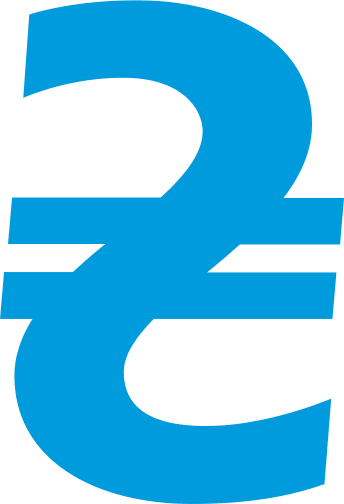 Реалізація Стратегії сприятиме досягненню таких результатів:
отримання користувачами звітності із сталого розвитку достовірної та об’єктивної інформації, необхідної для оцінювання екологічних і соціальних аспектів діяльності підприємств та їх впливу на навколишнє природне середовище
створення рівних з підприємствами ЄС умов для діяльності українських підприємств на міжнародних ринках капіталу
збільшення обсягу залучення інвестицій в підприємства, які подають та оприлюднюють звітність із сталого розвитку
22
Дякую за увагу